The Crucial Role of People and Information in Healthcare Organizations
Work processes in service industries
The HR function and knowledge workers
HR and IT as integrated strategic assets  
The HR function and enabling teamwork
Slide 14.1
Copyright © 2019 Foundation of the American College of Healthcare Executives. Not for sale.
From an Organizational Perspective to a Systems Perspective
Board of Trustees
Joint Conference Committee
Medical staff
Administrator
Medical director
Finance
Administrator         Hospital Services
Administrator Clinical Services
Personnel
Medicine Surgery Obstetrics Radiology Pediatrics Pathology Anesthesia
Purchasing
Food services
Nursing
Labs
Pharmacy
Medical records
Maintenance
Admissions
Radiology
Housekeeping
Slide 14.2
Copyright © 2019 Foundation of the American College of Healthcare Executives. Not for sale.
Human Resources Management 
in Functional Organizations
Division of labor based on function

Hierarchical control  

Unity of command

Relative autonomy of professional function

Personnel department focused on individual job descriptions, performance evaluation, rewards, and advancement
Slide 14.3
Copyright © 2019 Foundation of the American College of Healthcare Executives. Not for sale.
Task
Job
Work process
Task, Job, and Coordination of Work
Slide 14.4
Copyright © 2019 Foundation of the American College of Healthcare Executives. Not for sale.
Service Firms Contrasted with Industrial Firms
OT
Nutritionist
Primary 
MD
Social 
services
MD specialist
Patient
Family
Nurse
Social worker
Physical therapist
Schools
Unlike manufacturing processes, customers of service firms typically interact with the production process..
Slide 14.5
Copyright © 2019 Foundation of the American College of Healthcare Executives. Not for sale.
Human Element Is Part of the Service Product
The human element takes on a central role in effective service operations in that it not only produces the service product, but the interactions of frontline employees with customers also form key attributes of the service product.

* We must be careful when applying HR models developed in product-oriented industries.
Slide 14.6
Copyright © 2019 Foundation of the American College of Healthcare Executives. Not for sale.
How Do Health Workers Function?
To meet the challenge of variability, health organizations need employees who are empowered and proficient at diagnosing problems, thinking creatively, and developing novel solutions. 

Health workers in both clinical and support roles function as knowledge workers.
Slide 14.7
Copyright © 2019 Foundation of the American College of Healthcare Executives. Not for sale.
Model of the Relation of Intellectual Assets to Creation of Value
Generators of Knowledge
Professionals, teams, patients, and units who procure, generate, and assemble knowledge 
Knowledge created for functions, processes, products, and services 
Knowledge created to forge relationships, contacts, and collaborations
Users and Transformers of Knowledge
Patients, professionals, teams and units who share, transfer, transmit and exchange knowledge
Patients, professionals, teams, and units who adopt, adapt, use and implement knowledge
Beneficiaries of Knowledge 

Patients, families, teams, professionals, and units benefit from knowledge and create economic and other value based on such contributions.
Slide 14.8
Copyright © 2019 Foundation of the American College of Healthcare Executives. Not for sale.
Characteristics of Knowledge Workers
Changes in organization structure, work process and culture
High levels of (richness of) information sharing
Worker autonomy / decision-making authority
Making nonprogrammed decisions
Cooperative manner 
Team orientation
Ability and authority to achieve results for patients and families
Value orientation
Intimacy of communication and shared commitment to/with patients
Transgenerational trends 
Different values, communication patterns, and abilities
Healthcare organizations are highly service-oriented and knowledge-based entities, and they demand proactive work behaviors from their employees.
Slide 14.9
Copyright © 2019 Foundation of the American College of Healthcare Executives. Not for sale.
Base of Knowledge in Health Organizations
Group factors
Sharing and exchange of information is the work process
Team performance combines intellectual contributions of all members
Obsolescence of staff knowledge  puts organization at risk
Individual factors 
Professional values are emphasized more than organizational policies
Personal growth is more valued than corporate mobility
Professionals value peer inputs
Knowledge Workers
Environmental factors
Marketplace for these professionals is global in nature
Professionals are very mobile in their jobs
Promotion of the knowledge needed requires the collaboration of many
Organizational factors
Intellectual expertise is a core competency of the enterprise
Organizational structure facilitates communication and exchange
Adapted from Geisler et al.
Slide 14.10
Copyright © 2019 Foundation of the American College of Healthcare Executives. Not for sale.
Human Resources Management and 
   Health Information Technology
50% of knowledge is in the heads of professional/nonprofessional workers, not IT systems.

Human resources management is generally overlooked as a function of knowledge management. 
Greater emphasis is on IT and clinical technology.
Emphasis is on personal administration.

Knowledge workers need greater autonomy to determine how to work, how to schedule work, and how to assign resources to their work. They need additional skills and status in the organization and a change in culture.

In health organizations, there are high levels of communication between customers and employees, an intimacy of communication, and a richness of information exchanged. 

Knowledge management is as dependent on HRM and work design as it is on IT. One without the others is wasted investment.
Slide 14.11
Copyright © 2019 Foundation of the American College of Healthcare Executives. Not for sale.
Knowledge Workers and IT
The relationship between HR and IT:
1.  If knowledge systems are based on HIT logic and do not incorporate work redesign, HRM, and corporate culture, they will fail. 
2. Knowledge workers are evaluated on the basis of what they know and not what they do (procedural).
3. The new leader is evaluated on the basis of clinical skills combined with systems skills.
Slide 14.12
Copyright © 2019 Foundation of the American College of Healthcare Executives. Not for sale.
Team
Coordination of Work by Teams
Job
Job
Job
Job
Tasks, jobs, and work processes in teams
Slide 14.13
Copyright © 2019 Foundation of the American College of Healthcare Executives. Not for sale.
Barriers to Team Performance
Categories 

Organizational and unit culture



Disciplinary and professional differences


Type of knowledge



Weaknesses in the platform
Barriers

Lack of group cohesion, norms, procedure, and organizational practices 
Structural inhibitors and process inefficiencies

Lack of common terminology, concepts, and interchange 
Silo effect of disciplinary isolation (IT architecture)

Share explicit but not implicit and tacit knowledge
Lack of understanding of function and purpose of knowledge 

Breakdown in communication patterns and networks
Problems with mission, purpose, and leadership
Slide 14.14
Copyright © 2019 Foundation of the American College of Healthcare Executives. Not for sale.
Role of Teams in the Creation of Value
Teams of knowledge workers exist within and between units.

They provide a shared platform on which these workers can transact, exchange what they know, and collaborate.  
To interact
To share information 
To engage in combined decision processes
Human resource management (HRM) and health information technologies (HIT) are fundamental rather than support functions in healthcare.
Slide 14.15
Copyright © 2019 Foundation of the American College of Healthcare Executives. Not for sale.
Latent and Tacit Knowledge Generated through HR
Latent—present or existing, but in an underdeveloped form and not communicated 
Tacit—knowledge hidden from the consciousness of the knower.
Traditional approaches to human resources management won’t work.

Improving human resources management within traditional hierarchical structures (e.g., training programs, job descriptions, salary and wage adjustments, increased staffing, individual recognition and reward programs, 360 evaluations, or campaigns) won’t work, no matter how they are labeled. 

Culture of caring
Culture of safety
Culture of quality
Slide 14.16
Copyright © 2019 Foundation of the American College of Healthcare Executives. Not for sale.
HRM Capabilities in Healthcare Organizations
CEO’s enlightened view and support of HR
Interacts with CEO frequently and understands priorities and strategic initiatives 
Plays a critical role in implementing major strategic initiatives
Realizes important role HR plays in health care delivery processes  
HR head’s vision and competence
Has compelling vision of how to use HR to enhance hospital performance
Spends much time and effort building relationships with senior managers of departments 
Understands the fundamentals of the health caredelivery process
Slide 14.17
Copyright © 2019 Foundation of the American College of Healthcare Executives. Not for sale.
Professionalism of HR Staff and HR Department
Employees have solid understanding of psychological and social behaviors of hospital staff.  
Very knowledgeable in change management.
Employees understand overall strategy, culture, and operations of the hospital very well.
Slide 14.18
Copyright © 2019 Foundation of the American College of Healthcare Executives. Not for sale.
Relationship Between HR Capabilities and Quality of Patient Care
Productive work behaviors
CEO support
.58*
.42**
.46**
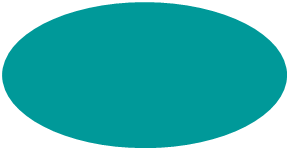 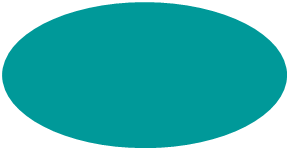 HR capabilities
.81**
Quality of patient care
HR head
.16*
.86 **
HR dept.
N = 279; **p < .01; * p < .05
Slide 14.19
Copyright © 2019 Foundation of the American College of Healthcare Executives. Not for sale.
Dimensions of HIT Capabilities in Healthcare Organizations
CIO’s vision and competence
Understands the priorities and strategic initiatives of the CEO very well 
Has compelling vision of how to use IT to enhance hospital performance 
Understands the fundamentals of the healthcare delivery process
Possesses a thorough knowledge of the healthcare industry
IT infrastructure
Greatly helps organization in identifying and developing business processes 
Enables sharing information across services, locations, and specialties 
Creates synergies across specialties, services, and locations
Professionalism of IT Staff 
Great interpersonal and social skills 
Communicate/work effectively with employees/managers in other departments
Understand how to facilitate organizational change using IT
Conceive and develop cost-effective applications that support business needs
Slide 14.20
Copyright © 2019 Foundation of the American College of Healthcare Executives. Not for sale.
Relationship Between HIT Capabilities and Quality of Patient Care
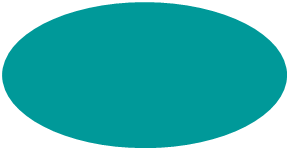 IT staff professionalism
.43**
.95**
HR Head
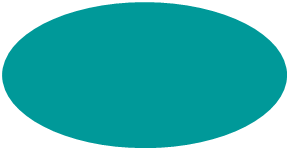 Proactive employee behavior
Quality of patient care
.19**
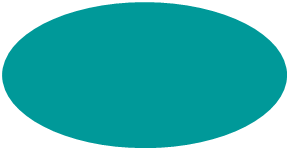 Competence,
Vison, CEO
.9†
HR Dept
.06*
HR Capabilities
.89 **
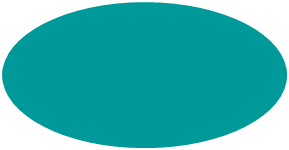 Outsourcing HIT system
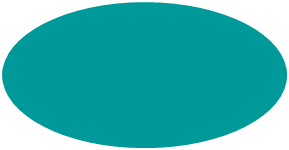 IT infrastructure
N=291; **p < .01; *p < .05; †p < .10
Slide 14.21
Copyright © 2019 Foundation of the American College of Healthcare Executives. Not for sale.
Qualities of HR and IT Leaders in Knowledge Organizations
Skills and capabilities
Barriers and facilitators
Inability of organization to continuously change
Failure to accommodate dominate work processes that transcend the organization 
Power in horizontal and not vertical leadership
High mobility work force
Powerful professional domains
Creating a culture of innovation and disruptive change
Integrating knowledge workers within work processes
Establishing a positive, supportive climate
Rewarding workers for value  added and not tasks performed
Is there consistency of support by organizational leaders?
Slide 14.22
Copyright © 2019 Foundation of the American College of Healthcare Executives. Not for sale.
Adapted from Geisler et al
Case Study: HRM and HIT
Why did the University Hospital hire the initial CIO and what are the implications?
Note that her expertise was in bioinformatics. 
Why did they outsource the IT department?
Strong level of dissatisfaction arose and  feeling that we needed the experts to install and run the IT system 
There were also some political deals and friendships involved.
Why was a nurse hired as CIO?  
Mandate was to align the clinical function with IT by gaining acceptance and use of the EMR and the decision support system designed by the vendor.
Slide 14.23
Copyright © 2019 Foundation of the American College of Healthcare Executives. Not for sale.